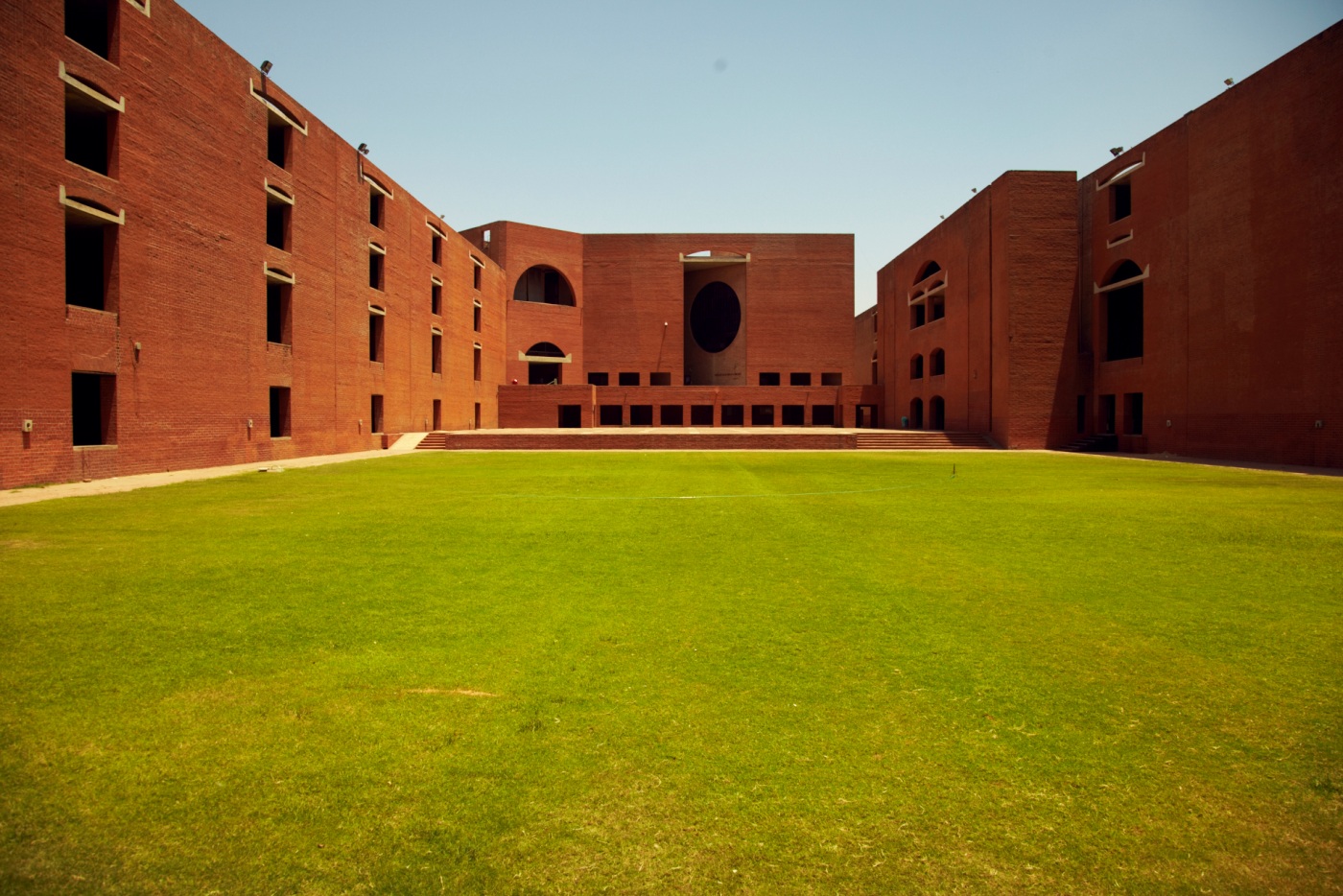 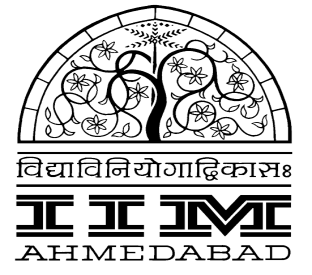 Indian Institute of Management
Ahmedabad
National Workshop on CPPP @ Delhi - R.N.Pandya
1
21-Jan-2019
e-Procure @ IIMA
IIM Ahmedabad (Brief Introduction to the Campus) 
Experience sharing on e-Procurement
Q/A
National Workshop on CPPP @ Delhi - R.N.Pandya
2
21-Jan-2019
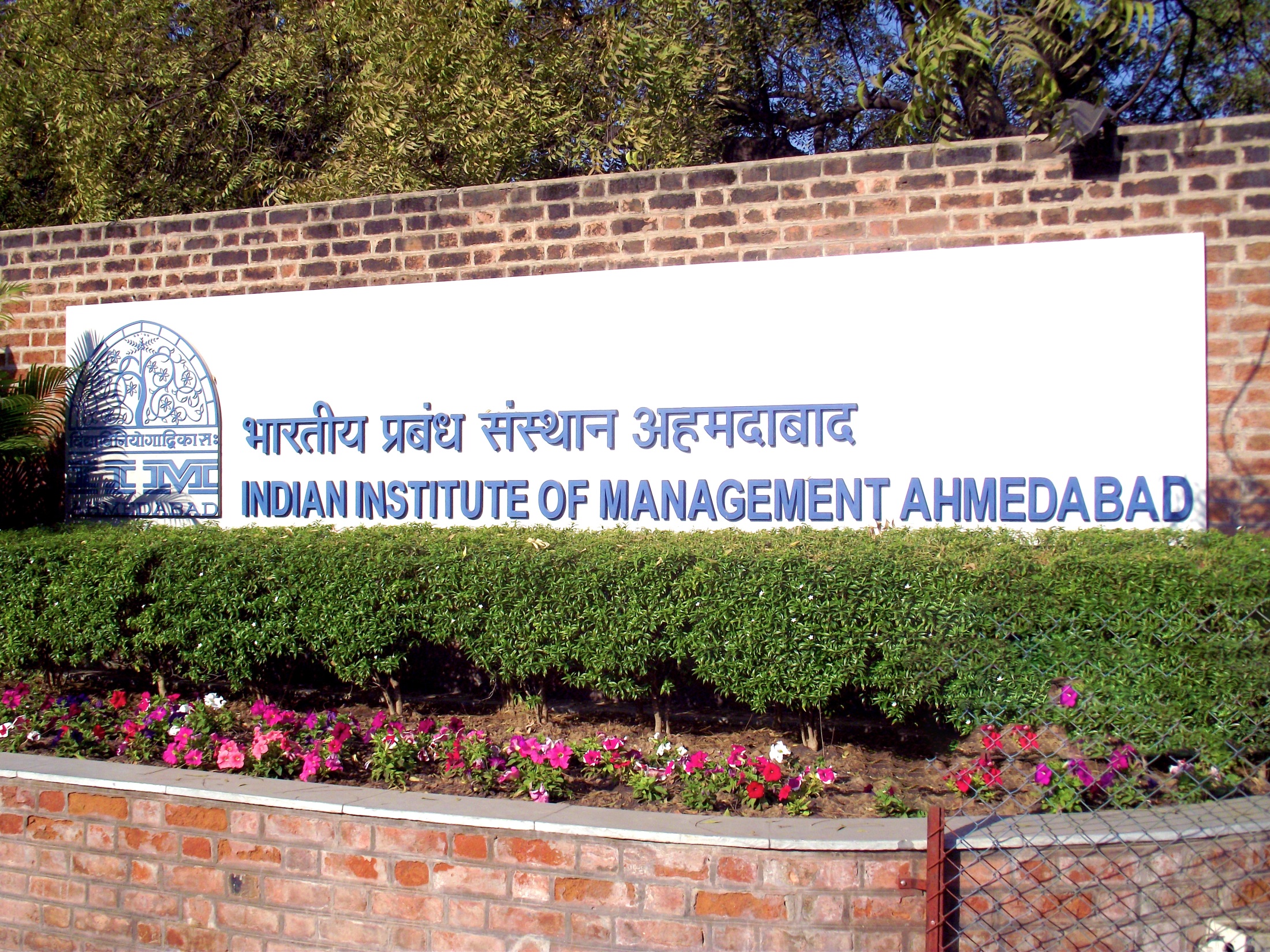 About IIMA
Established on December 11, 1961
As a Society which has 100+ members
Collaboration between :
                                      - Central Government 
                                      - State Government
                                      - Local Industries & 
                                      - Ford Foundations
Governed by Board of Governors which has 15 members
Chairman of Board & Society : Shri Kumar Mangalam Birla (Chairman Aditya Birla Group)
National Workshop on CPPP @ Delhi - R.N.Pandya
3
21-Jan-2019
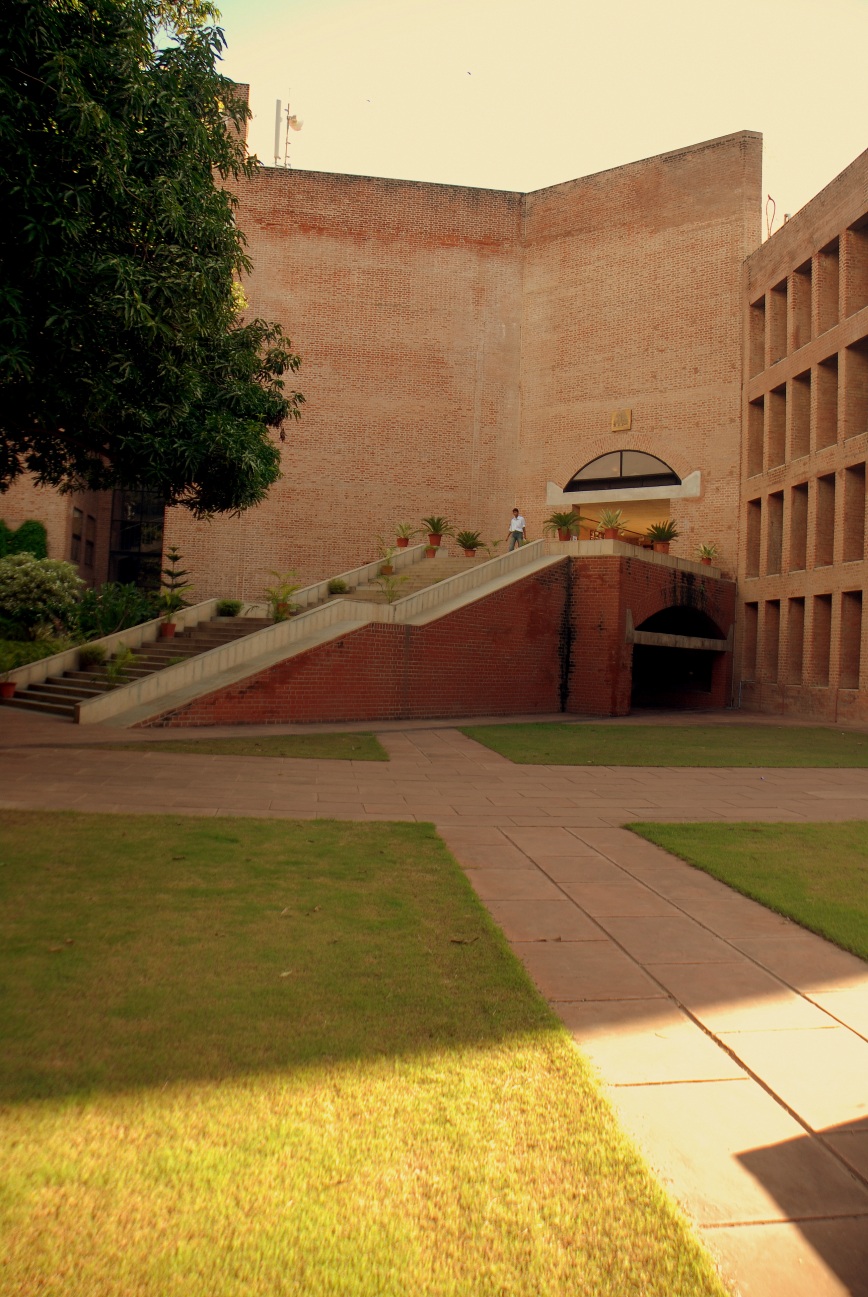 Land & Buildings
Land Area – 103 Acres [Heritage Campus (64 Acre) &                   New Campus (39 Acre)]
Built Space – 1.7 million Sq.Ft
Classrooms / Seminar rooms – Main Campus (11)  
  -                                             - New Campus (14)     
Library – 48,000 Sq.Ft 
Dorms  - 33 Dorms – 1050 rooms
Dining hall – 500 capacity
Married Student Houses (MSH) - 120 Nos.
IMDC, KLMDC  & Annxe for PGP-X & Executive Education
     Programmes – 300 rooms
Auditorium -  575 Seating Capacity
Indoor and Outdoor Sports Facilities
Houses for faculty and staff – 287 Nos.
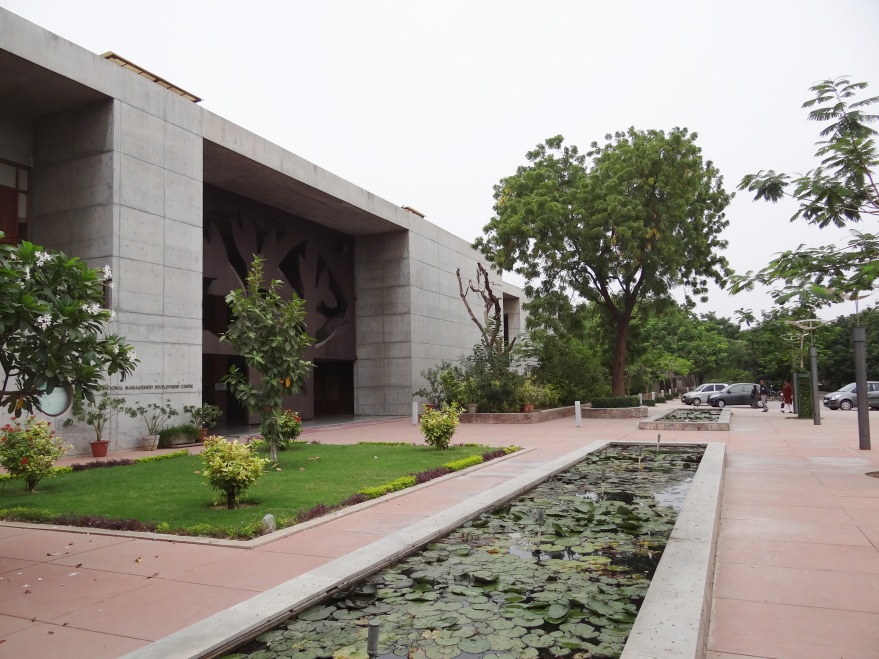 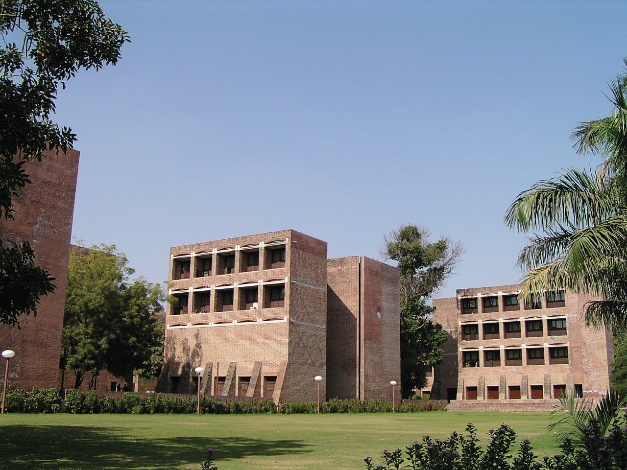 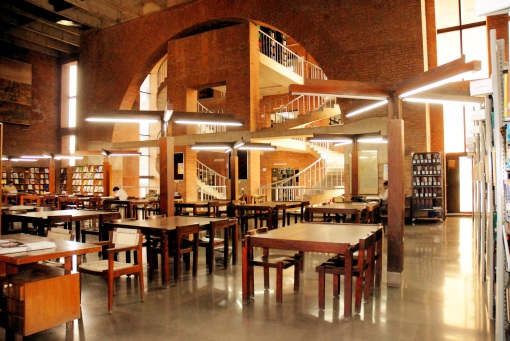 National Workshop on CPPP @ Delhi - R.N.Pandya
4
21-Jan-2019
IIMA Administration-Organization Chart
National Workshop on CPPP @ Delhi - R.N.Pandya
5
21-Jan-2019
Procurement @ IIMA
Procurement of Goods (Capital/Revenue items)
Procurement of Services 
Procurement for Turnkey Projects
Procurement activities are carried out as per GFR guidelines
National Workshop on CPPP @ Delhi - R.N.Pandya
6
21-Jan-2019
e-Procurement @ IIMA
IIMA decided to begin journey of e-procurement  on eprocure.gov.in  in 2016-2017
National Workshop on CPPP @ Delhi - R.N.Pandya
7
21-Jan-2019
e-Procurement @ IIMA
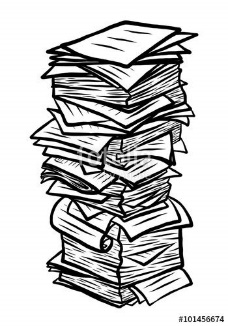 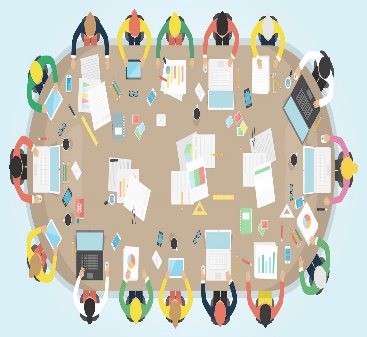 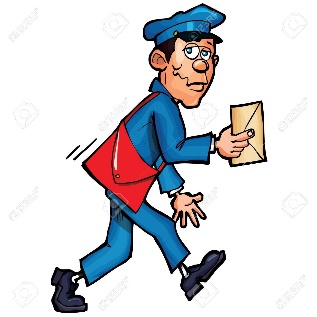 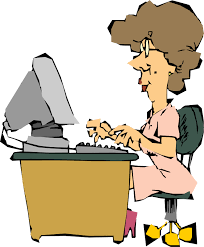 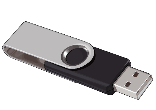 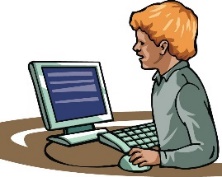 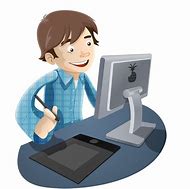 https://eprocure.gov.in/
Decentralization of tendering activities within organization
Transparent Process with hassle free compliance management
Enhanced Efficiency with savings on cost of Paper, Postage, Time
National Workshop on CPPP @ Delhi - R.N.Pandya
8
21-Jan-2019
e-Procurement @ IIMA
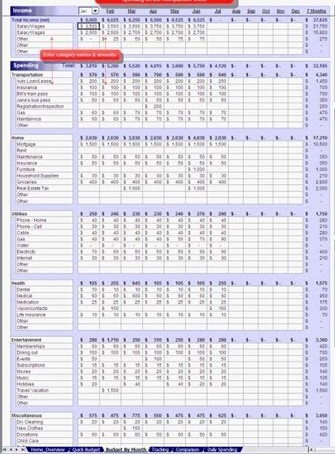 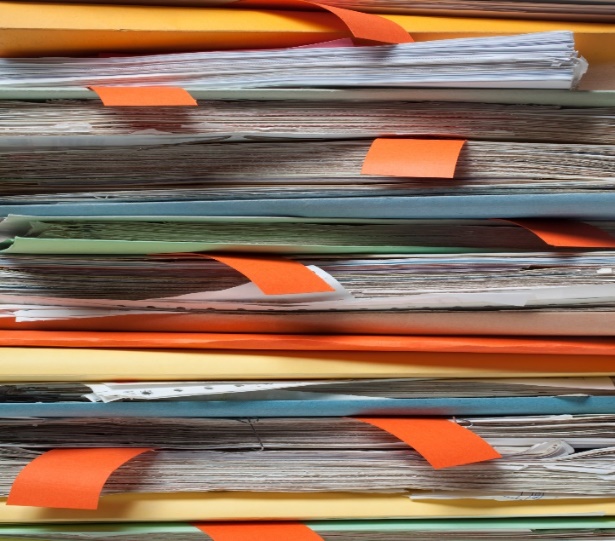 https://eprocure.gov.in/
Easy to use BOQ Templates facilitating  automated Price Bid Analysis even in complex scenarios  (ItemRate, ItemWise, ItemGroup, BuyBack etc.)
National Workshop on CPPP @ Delhi - R.N.Pandya
9
21-Jan-2019
e-Procurement @ IIMA
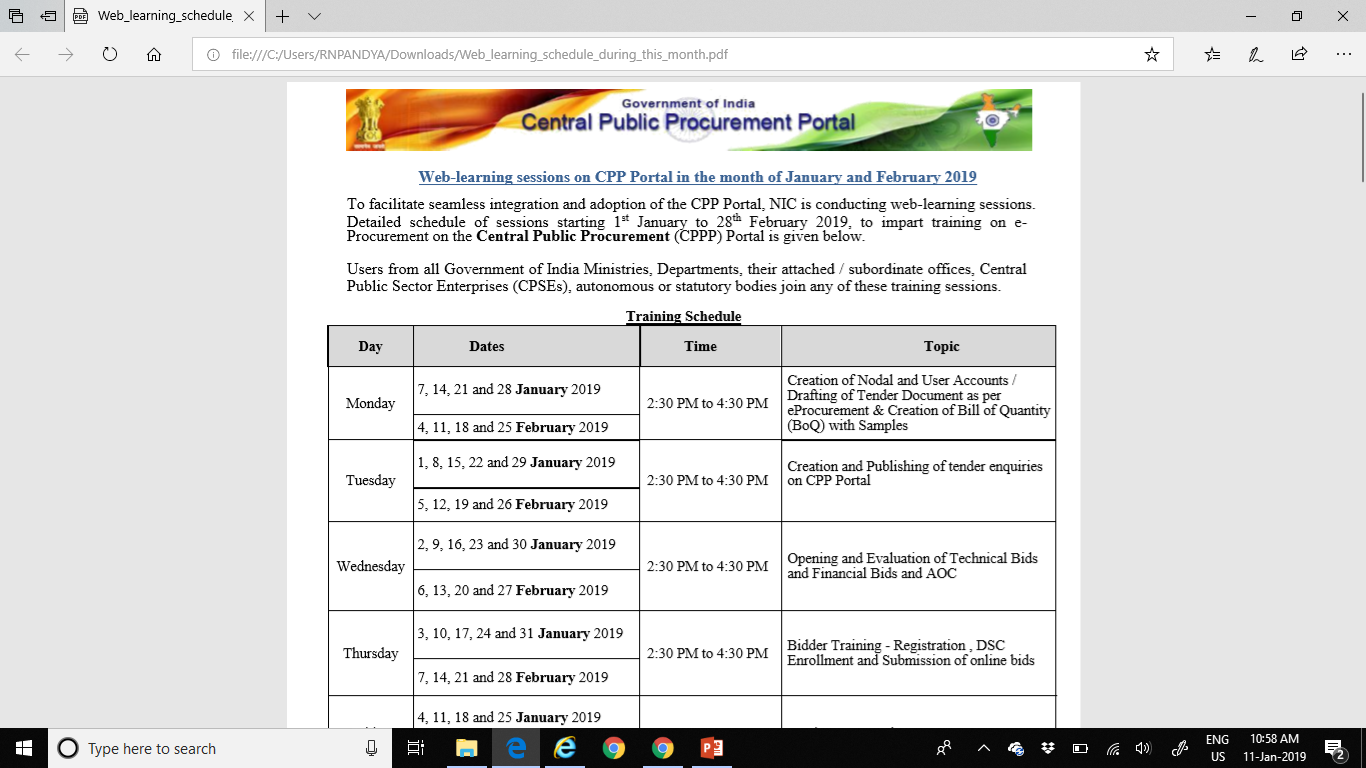 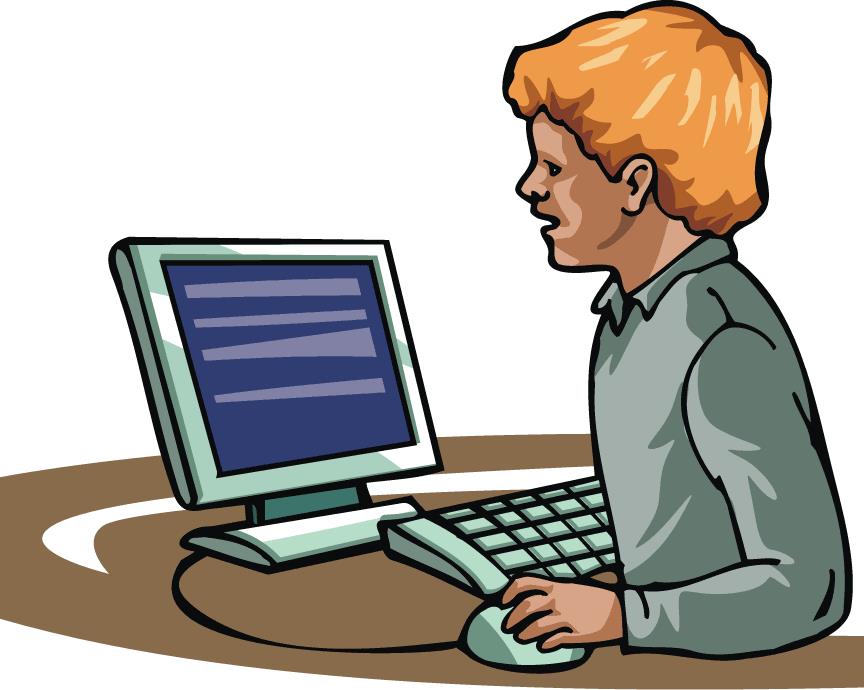 https://eprocure.gov.in/
Well organized WEB based training sessions by NIC 
Support from NIC at each and every stage was Wonderful and very effective
National Workshop on CPPP @ Delhi - R.N.Pandya
10
21-Jan-2019
e-Procurement @ IIMA
Summary Statistics and Future Plan
Reverse Auction feature on eprocure.gov.in to be used
National Workshop on CPPP @ Delhi - R.N.Pandya
11
21-Jan-2019
e-Procurement @ IIMA
A big thank you for making the journey on eprocure.gov.in very smooth and successful

to

NIC Team
National Workshop on CPPP @ Delhi - R.N.Pandya
12
21-Jan-2019